Thakkar A, Agarwala A, Michos ED
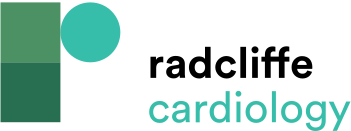 Modalities for the Secondary Prevention of Cardiovascular Disease in Women
Citation: European Cardiology Review 2021;16:e41.
https://doi.org/10.15420/ecr.2021.24
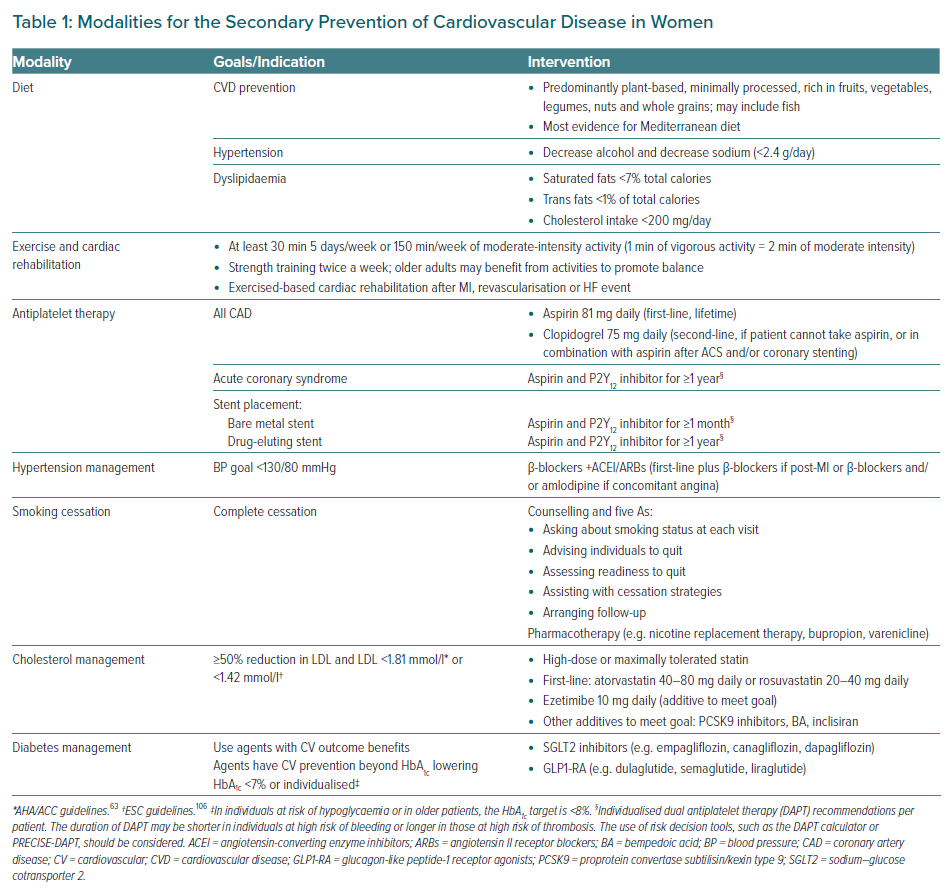